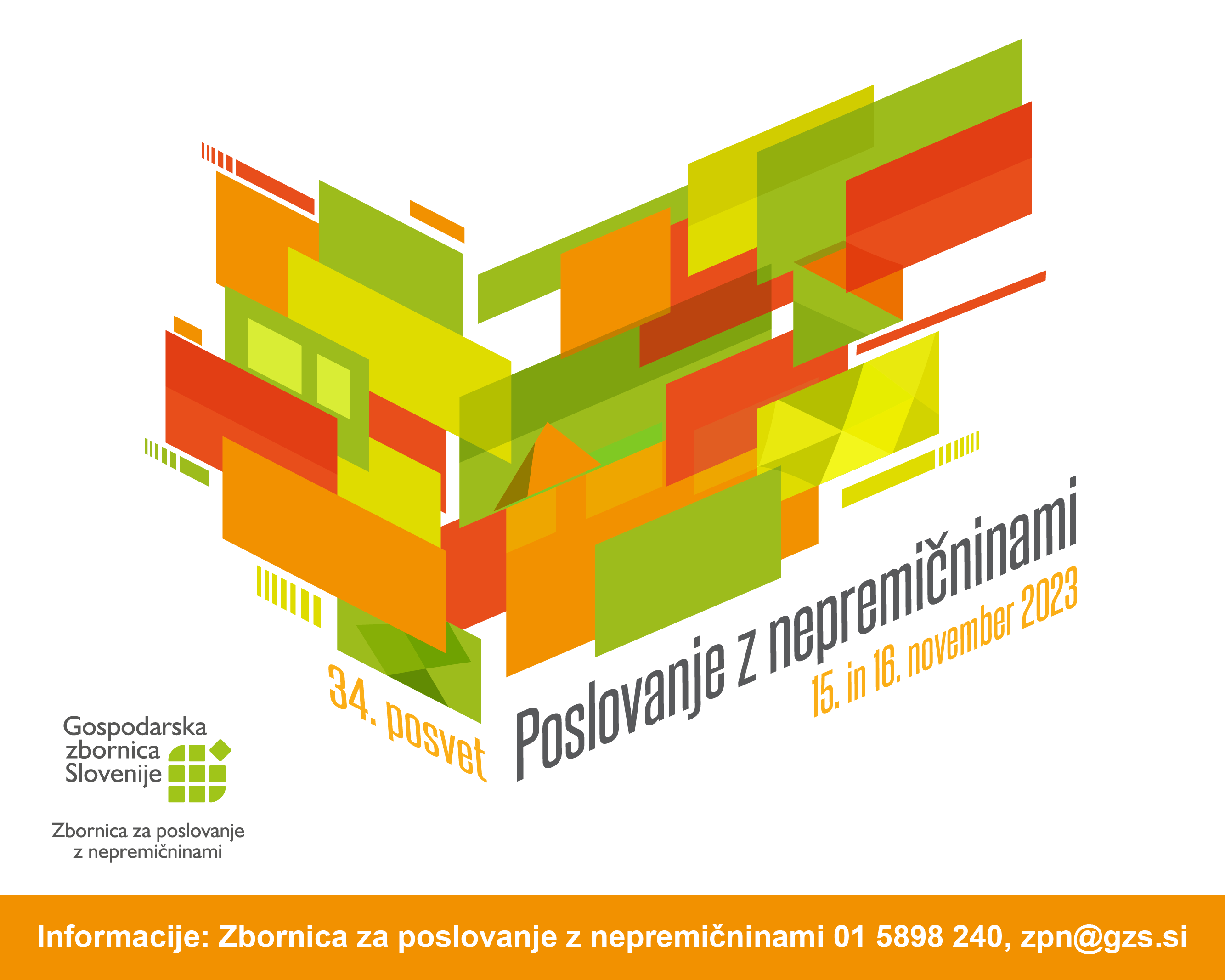 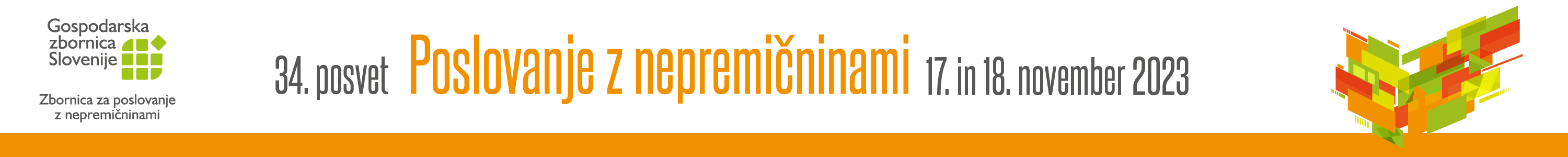 Pregled aktualnega stanja v postopkih po ZVEtL-1
VLOGA UPRAVNIKA
mag. Barbara Jan Bufon
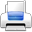 Uvod
Zakon o vzpostavitvi etažne lastnine na določenih stavbah in o ugotavljanju pripadajočega zemljišča (ZVEtL-1) :

namen: dokončna uskladitev nepremičninskih evidenc z dejanskim stvarnopravnim stanjem
večinoma procesnopravni predpis 
dva temeljna postopka:
postopek za vzpostavitev etažne lastnine, nastale na stavbah pred 1. 1. 2003 (17. do 35. člen ZVEtL-1) + njegova modaliteta skrajšani postopek za določitev idealnih solastniških deležev solastnine na skupnih delih stavbe (36. do 40. člena ZVEtL-1)
postopek za ugotovitev pripadajočega zemljišča k stavbam, zgrajenim pred 1. 1. 2003 (41. do 56. člen ZVEtL-1)
temeljni pogoj: gre za stavbo, zgrajeno pred 1. 1. 2003 oz. je na njej dejanska etažna lastnina nastala pred tem datumom
podlaga za druge postopke: 
nepravdni postopek za ureditev razmerij glede odkupne pravice (53. člen ZVEtL-1)
upravni postopek za razveljavitev odločbe o razglasitvi javnega dobra (54. člen ZVEtL-1)
nepravdni postopek za razdelitev skupnega pripadajočega zemljišča več stavb (55. člen ZVEtL-1)
Vloga upravnika v postopkih po ZVEtL-1
Upravnik kot zakoniti zastopnik skupnosti etažnih lastnikov:

- skupnost etažnih lastnikov zastopa po samem zakonu (izjema: kolizija interesov)
- varstvo pravic na skupnih delih stavbe
- vezan na navodila etažnih lastnikov (posel rednega upravljanja)
- obvezno poročanje
- stroški z zastopanjem se plačajo iz rezervnega sklada
- nagrada upravnika (plačilo za trud in povračilo administrativnih stroškov ter stroškov pošte)
Vloga upravnika v postopkih po ZVEtL-1
Vloga upravnika pri obveščanju udeležencev o postopku:

- dodatno obveščanje po 10. členu ZVEtL-1
- funkcija izpolnitvenega pomočnika sodišča
- kdaj obstoji dolžnost obveščanja:
v vsakem rednem postopku za vzpostavitev etažne lastnine v stavbi, na kateri se vzpostavlja etažna lastnina (ne pa v skrajšanem postopku določitve solastniških idealnih deležev)
v stavbi, h kateri sodišče ugotavlja pripadajoče zemljišče
 v stavbi, glede katere sodišče oceni, da bi njen lastnik lahko imel interes v postopku
v stavbi, katere skupnost etažnih lastnikov je udeleženec postopka ali prijavitelj udeležbe 
- kako poteka obveščanje:
sodišče upravniku posreduje sodno obvestilo 
upravnik v 30 dneh obvestilo objavi na oglasni deski + prepis obvestila pošlje vsem dejanskim etažnim lastnikom (priporočeno po pošti s povratnico) 
neuspelih vročitev upravnik in sodišče nista dolžna ponavljati
upravnik pošlje pisno poročilo sodišču (30 dni po izvedenem obveščanju)
Kaj mora upravnik vedeti o postopkih po ZVEtL-1
Stroški postopka – potrebni stroški (15. člen ZVEtL-1):

- delitev stroškov med udeležence
40. člen ZNP-1: vsak udeleženec nosi svoje stroške postopka (izjema: krivdni stroški)
15. člen ZVEtL-1: 
potrebni stroški v ožjem pomenu: stroški za uspešno izvedbo in dokončanje postopka
nosijo jih lastniki stavbe/skupnost etažnih lastnikov
plačajo se iz rezervnega sklada (izrecno člen 16/1 ZVEtL-1 - sklep ni potreben)
v primeru več stavb se razdelijo v enakih delih na vse stavbe (izjema: pravična ocena)
- notranja delitev skupnih stroškov več lastnikov stavbe:
širši pojem potrebnih stroškov (tudi stroški odvetnika, administrativni stroški)
191. člen SZ-1: razdelijo se med lastnike kot strošek rednega upravljanja
plačajo se iz rezervnega sklada (smiselno člen 16/1 ZVEtL-1 - sklep ni potreben)
Kaj mora upravnik vedeti o postopkih po ZVEtL-1
Stroški postopka – založitev in povrnitev stroškov (16. člen ZVEtL-1):

- velja samo za potrebne stroške v ožjem pomenu (člen 15/1 ZVEtL-1)
- verjetni materialni zavezanec za plačilo predujma: lastniki stavbe/skupnost etažnih lastnikov 
  stavbe, na kateri se predlaga vzpostavitev etažne lastnine oz. h kateri se predlaga ugotovitev 
  pripadajočega zemljišča
- neplačilo predujma s strani materialnega zavezanca: dodaten rok za plačilo udeležencem
- povrnitev založenih stroškov:
samo potrebni stroški v ožjem pomenu
udeleženec, ki je stroške zalagal – za skupnost etažnih lastnikov upravnik
rok: 15 dni od pravnomočnega končanja postopka (lahko prej)
sodišče odloči s sklepom glede na končni izid postopka in 15. člen ZVEtL-1
paricijski rok za plačilo: 3 mesece
Kaj mora upravnik vedeti o postopkih po ZVEtL-1
Postopek za vzpostavitev etažne lastnine – splošno o postopku:

- namen: uskladitev zemljiškoknjižnega stanja stavb v dejanski etažni lastnini z določbami SPZ in ZZK-1
- odločanje na podlagi dokaznih pravil in domnev (23. člen ZVEtL-1) in verjetnosti (24. člen ZVEtL-1) 
- pogoja za dopustnost (podana kumulativno):
obstoj dejanske etažne lastnine na stavbi pred 1. 1. 2003
neustrezno zemljiškoknjižno stanje (ne vsaka nepravilnost):
navzven razvidno: ni potrebna posebna obrazložitev nepravilnosti
zk stanje navidezno v redu: jasen opis oz. obrazložitev nepravilnosti
Kaj mora upravnik vedeti o postopkih po ZVEtL-1
Postopek za vzpostavitev etažne lastnine – predlog in zahtevki:
- upravnik v vlogi zakonitega zastopnika predlagatelja:
začne postopek kot zakoniti zastopnik skupnosti etažnih lastnikov :
vložitev predloga brez izrecnega navodila etažnih lastnikov
pooblastilo odvetniku ali drugemu pooblaščencu
uveljavljanje zahtevkov samo glede skupnih delov stavbe
predlog:
formalne sestavine 
zahtevek: zadošča opis, formalni petit ni potreben, zatrjevanih pravic na skupnih delih ni treba posebej izkazovati
oznaka stavbe: zadošča opis, ki omogoča njeno identifikacijo
navedba udeležencev: ni potrebna (po uradni dolžnosti jih ugotovi sodišče)
morebitna odstopanja v katastru: treba zatrjevati
zadostno število izvodov za sodišče, zk lastnika, skupnost etažnih lastnikov (ki ni predlagatelj)
- upravnik v vlogi zakonitega zastopnika udeleženca:
varuh interesov glede skupnih delov stavbe
Kaj mora upravnik vedeti o postopkih po ZVEtL-1
Postopek za vzpostavitev etažne lastnine – končna odločba in pravna sredstva:
- sodišče odloči s sklepom:
pozitivna meritorna odločba: 
deklaratorna (ugotovitvena) narava
formalno, ne pa tudi materialno pravnomočna
pogodbena ureditev razmerij ni predmet odločanja
izvršitev: izvedba v zemljiški knjigi po uradni dolžnosti
negativna meritorna odločba: bolj kot ne izjemna možnost
- meje odločanja o glavni stvari:
postopek se brez predloga ne more začeti
sodišče pri odločanju ni vezano na predlog oz. zahteve udeležencev 
etažna lastnina se vedno vzpostaviti na celi stavbi in vseh njenih delih
o delih stavbe, ki so v zk že vpisani, sodišče ne sme odločati
- izpodbijanje meritorne odločbe: 
redna pravna sredstva: pritožba (pazi na pravočasnost!)
izredna pravna sredstva: revizija in obnova postopka nista dovoljeni
Kaj mora upravnik vedeti o postopkih po ZVEtL-1
Postopek za vzpostavitev etažne lastnine – skrajšani postopek:
- je modaliteta postopka za vzpostavitev etažne lastnine (smiselna uporaba pravil)
- pogoj: etažna lastnina je pravilno vpisana, manjkajo samo še solastniški idealni deleži na skupnih delih
- obveščanja po 9. in 10 členu ZVEtL-1 ni
- predlog: 
zadošča identifikacija stavbe in zahteva za določitev solastniških idealnih deležev
- vloga upravnika:
zakoniti zastopnik skupnosti etažnih lastnikov kot predlagatelja: vloži predlog
zakoniti zastopnik skupnosti etažnih lastnikov kot udeleženca: varuje interese na skupnih delih
- meritorna odločba:
določi solastniške idealne deleže na skupnih delih stavbe po zakonski domnevi (člen 26/6)
upravnik lahko v imenu skupnosti etažnih lastnikov vloži ugovor, zoper odločbo o ugovoru pa pritožbo
nima materialne pravnomočnosti – možen naknadni redni postopek za vzpostavitev etažne lastnine
Kaj mora upravnik vedeti o postopkih po ZVEtL-1
Postopek za ugotovitev pripadajočega zemljišča – splošno o postopku:
- pojem: zemljišče, ki je neposredno namenjeno in potrebno za redno rabo stavbe
- ugotovitveni postopek (ex post ugotavljanje, katero zemljišče je že postalo last lastnikov stavbe)
- stanje na presečni datum : 25. 7. 1997
- statični/dinamični princip ugotavljanja pripadajočih zemljišč
- merila in kriteriji so določeni primeroma v 43. členu ZVEtL1-1 
- kumulativno podana urbanistični in dejanski vidik:
dejanski vidik: treba ga je utemeljiti in dokazati (ogled, zaslišanje udeležencev in prič)
urbanistični vidik: za gradivo je zadolženo sodišče, praviloma ga pridobi izvedenec
- pravni vidik: izpodbojni domnevi (44. člen ZVEtL-1)


-
Kaj mora upravnik vedeti o postopkih po ZVEtL-1
Postopek za ugotovitev pripadajočega zemljišča (PZ) – predlog in zahtevki:
- vloga upravnika kot zakonitega zastopnika skupnosti etažnih lastnikov:
poda predlog za začetek postopka z zahtevkom, naj sodišče določeno zemljišče ugotovi za PZ
kot materialni udeleženec se vključi v že obstoječi postopek in poda vsebinski predlog glede določenega zemljišča
kot formalni udeleženec stavbo brani pred zahtevki drugih stavb
- formalni predlog:
formalne sestavine (navedba sodišča, podpis)
identifikacija predlagatelja
pojasnilo, v kakšni vlogi nastopa
vsebinska zahteva za ureditev razmerij (jasna in nedvoumna, petit ni potreben): 
opredelitev zemljišča
opredelitev stavbe
opredelitev pravice na zemljišču
okvirna obrazložitev vsebine predloga




-
Kaj mora upravnik vedeti o postopkih po ZVEtL-1
Postopek za ugotovitev pripadajočega zemljišča (PZ) – predlog in zahtevki:
- vsebinski predlog: 
je fakultativna in neobvezna možnost
sodišče nanj ni vezano
- meje odločanja o glavni stvari:
glede obsega zemljišča: sodišče je strogo omejeno z zahtevami udeležencev
glede pripadnosti zemljišča: podlaga v zahtevi vsaj enega udeleženca k vsaj eni od stavb
glede pravic na zemljišču: sodišče je vezano na zatrjevano vrsto pravice in pridružene zahtevke
- meritorna odločba:
sklep
materialna in formalna pravnomočnost
pozitivna meritorna odločba:
ugotovitvena (izjema: odkupna pravica)
obseg PZ + pravice na zemljišču + obstoj zk nevpisanih izvedenih pravic
negativna meritorna odločba: konkretizirati zemljišče + stavbe + pravice
izpodbijanje: redna in izredna pravna sredstva (tudi obnova in revizija)




-
HVALA ZA POZORNOST






-
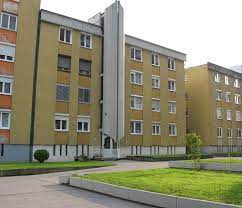